しょう
床矯正
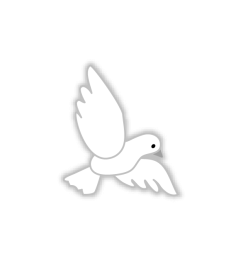 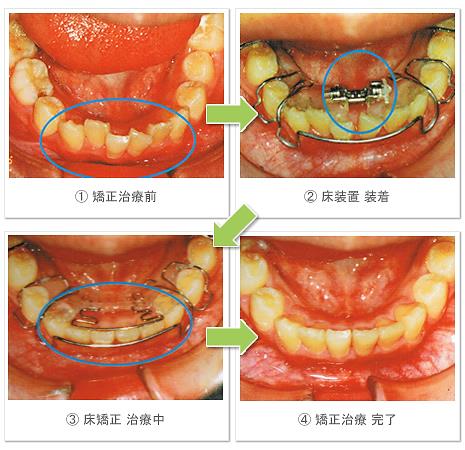 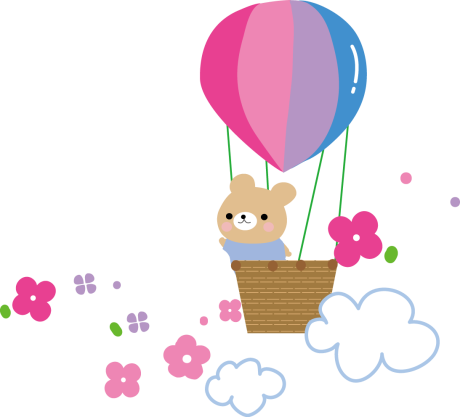 歯を抜かずに、取り外し式の矯正装置を使って、顎の成長を促進させ、
歯を正しい位置に並べる治療法です。
◇利点◇
・最も大きな利点は、抜歯をせずに矯正治療ができること。（適応外の場合もあります。）
　　→委縮した顎を拡大して、正しい顎の大きさに戻し、歯の移動を行う方法です。
・比較的安価。
　　→抜歯をしてブラケットを歯に貼る矯正は、片顎でも３０万円以上の事が多いです。
・発表会などの行事で、人目が気になる時は装置の取り外しが可能。
・歯に装置を張り付けないので、歯みがきがしやすく、歯に優しい。
・どんな年齢の方にも適応になる。

◇欠点◇
・取り外しができるので、装置を付けていないと効果がない。
　（治療効果が、本人のやる気に左右されます。）
・破損や紛失する恐れがある。　　　　　　　　　　　              　【金額は裏面へ→】
【床矯正治療にかかる金額】（表示価格は全て税別です）

①矯正診断料：￥18,000円
　　矯正治療を始めるにあたって、現在のお口の中全体の診断をするためにかかる金額です。
　　→歯型の採取、X線撮影、お口の中の写真撮影を行って、
　　   患者さんひとりひとりに合った、矯正治療の計画や、予測の検討をします。
　　　※Ｘ線撮影は12歳臼歯がはえてきた頃をめどに再度撮影します。￥5,000(税別)

②床装置代： ￥７０，０００/ 片顎＜１か月に１回程度の管理・チェック料を含む＞

③ブラケット装置代：　￥7０，０００【透明ゴムor色ゴム　選択可】
　　　顎の拡大後、歯並びを整えるために、前歯にブラケット装置を張ります。
　　　　

　　　　　　　　　　　　　　　　　　　　　　　　　　　　　　　　ブラケット装置を装着後は、月に１回程度、経過を診察します。　その際、
　　　　　　　　　　　　　　　　　　必要に応じて、ワイヤー交換を行う場合￥3,000／回
　　　　　　　　　　　　　　　　　　備品を装着する場合￥1,000～/回　頂戴致します。（H26.4月～）

④リテーナー装置代：
　　　歯並びの調整が終了した後、あと戻りを防ぐため、リテーナー装置を使用します。






　　　【透明マウスピースタイプ】　　　　　　　　　　　【固定タイプ（歯の裏側）】






　　　　　　【プレオルソ】　　　　　　　　　　　　　　　　　　　　　　【EFライン】　　

＜追加で必要となる場合のある金額＞


　　●床装置を紛失したとき　￥30,000　　
　　●１個の床装置で拡大しきれず、追加でもう１個床装置を使って拡大する場合 ￥30,000　　
　　●装置を壊してしまったときの修理代：￥3,000～￥6,000
　　【注意】定期的メンテナンス（最低でも３ヶ月に１度程度）を受けずに、装置を破損・紛失した場合は、
　　　　　  　再び装置を入れる場合は新製時と同じ￥70,000税別がかかります、ご了承ください。
＜トータルで必要となる金額のめやす～片顎の場合～＞

　矯正診断を行い→床装置で顎を拡大して→
　ブラケット装置で歯を並べて→リテーナー装置を使用した場合。
　【ブラケット装置使用中の、ワイヤー交換にかかる料金￥3,000/回を除く】
　上記の①＋②＋③＋④＝￥168,000～
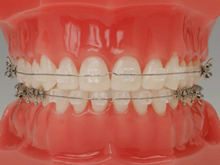 料金

￥10,000/片顎
￥20.000/両顎




￥25,000/両顎のみ
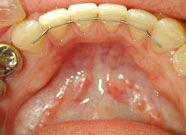 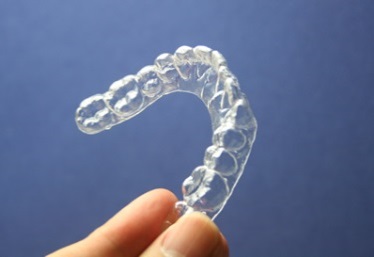 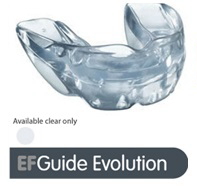 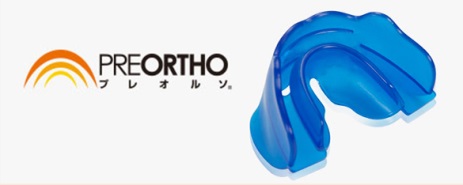 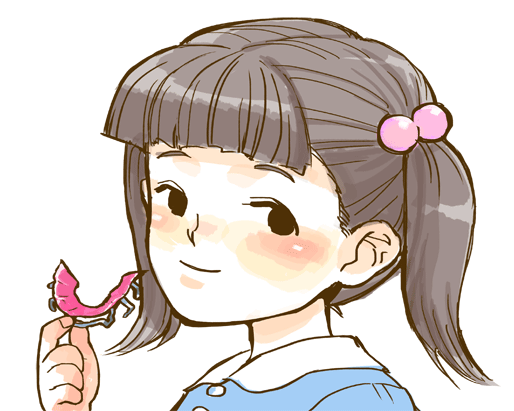 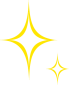